La cholécystectomie coelioscopique
Dr DELIKTAS
Chirurgien viscéral
Anatomie
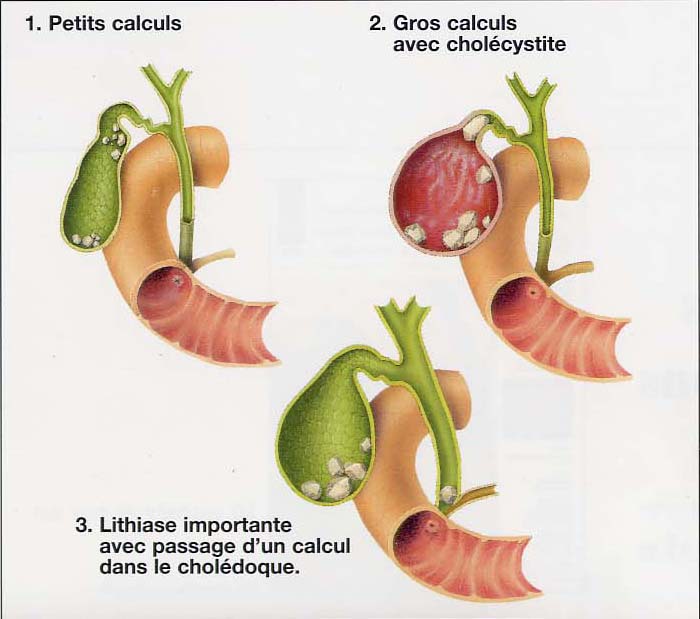 Indications
Lithiase vésiculaire symptomatique ( >95%)
Lithiase asymptomatique : chirurgie préventive
Polype
Vésicule porcelaine
Cancer
Lithiase vésiculaire
15-20% des adultes dont 1\3 symptomatique
Physiopathologie :  cholestérolique (80%) ou pigmentaire (20%)
Facteurs favorisants: sexe F, age, poids, hérédité, amaigrissement important et rapide,medicaments(oestrogenes,hypolipémiants),jeune prolongé
Clinique
Colique hépatique : D+ épigastrique en crise   
Cholécystite aigue
Migration cholédocienne – angiocholite
Pancréatite aigue     
Iléus biliaire
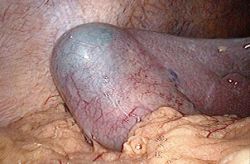 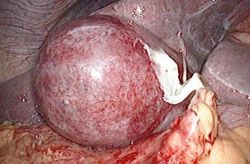 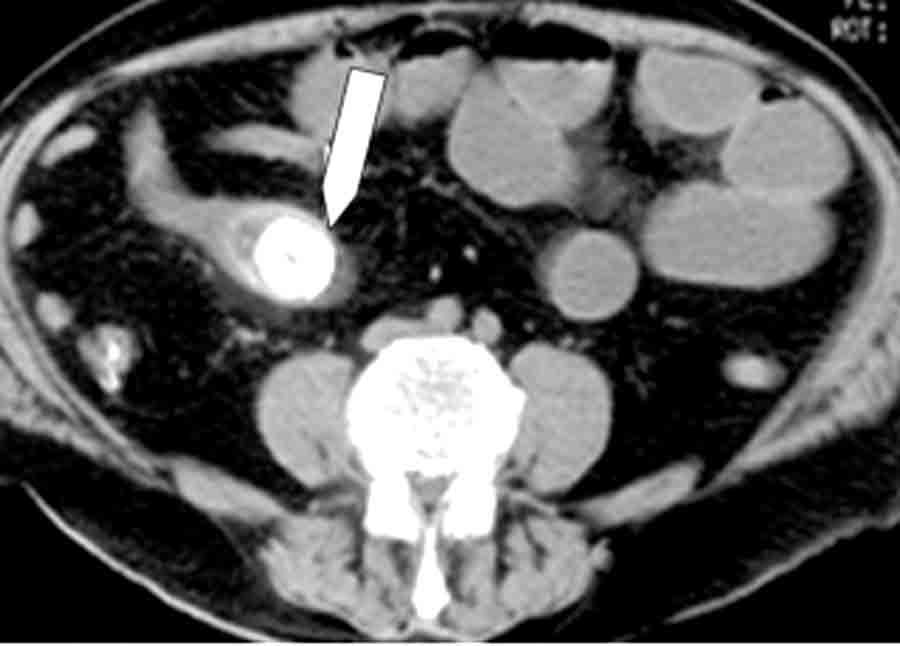 Diagnostic
Clinique : Murphy
Biologie
Echographie –  Echo-endoscopie
Scan
Bili –IRM
Traitement
Médical
Chirurgical
Symptomatique
AB si infection
Dissolution des calculs par acides biliaires ( Délursan)
lithotritie
Cholécystectomie
cholécystectomie
coelioscopique
laparotomie
Classique: 3 ou 4 trocards
1 seul trocard ombilical
NOTES
Sous-costale D
Sus-ombilicale
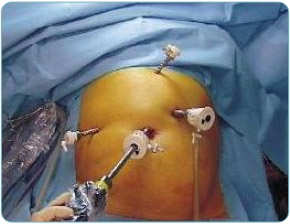 Toujours associée a une cholangiographie per-op
Calculs  de la VBP
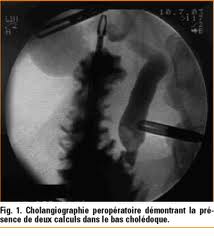 Traitement de la lithiase de la VBP
Cathé rétrograde avec sphintérotomie
Cholédocotomie  par coelio ou par laparo
complications
Hématome  
Hémorragie
Bilome
Fistule biliaire
Plaie  ou sténose VBP
Plaie digestive
Vidéo cholécystectomie